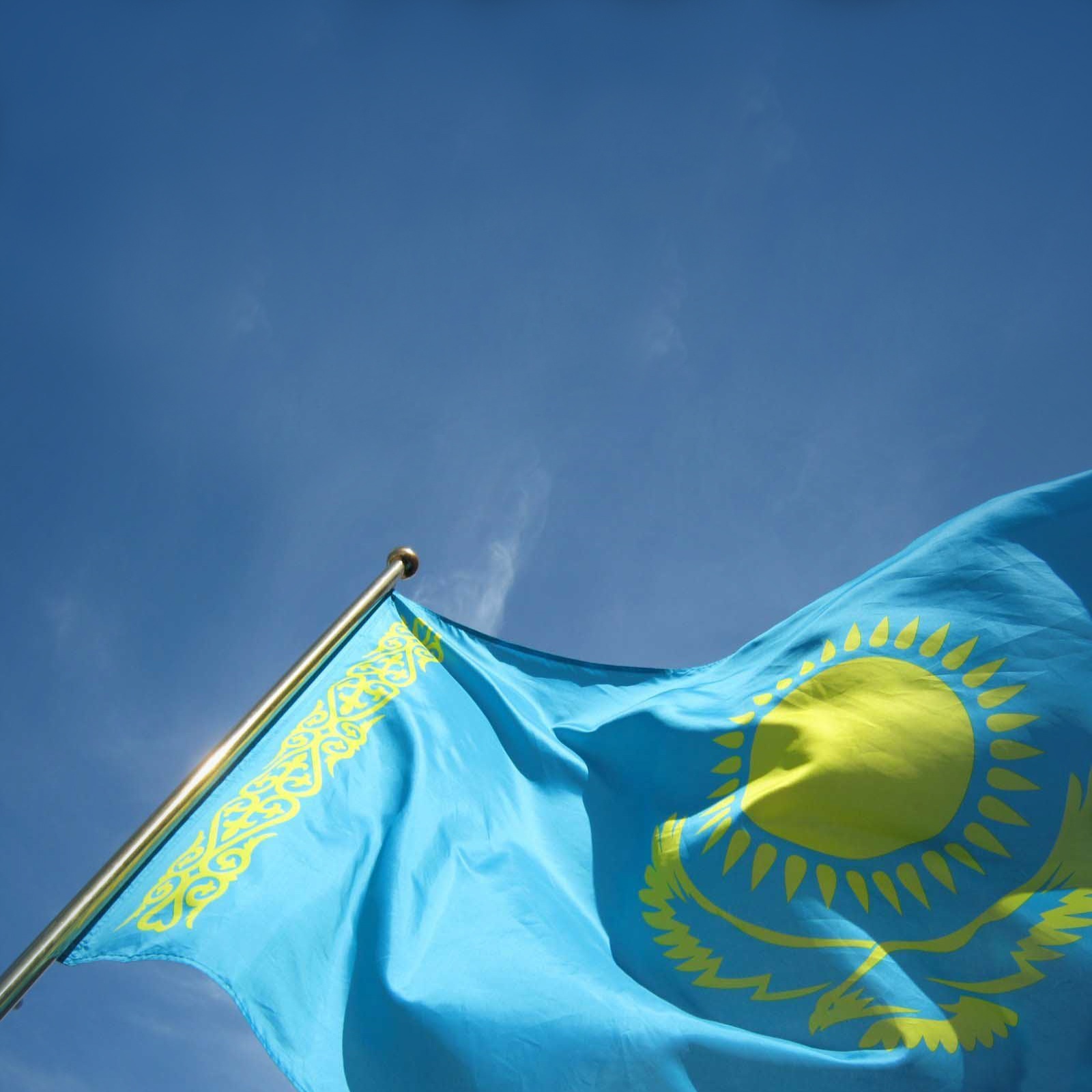 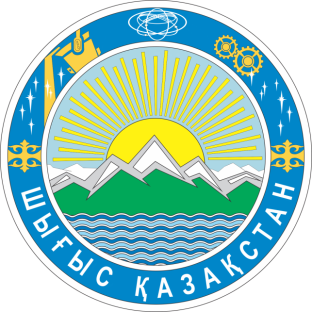 «Развитие массового и детского спорта –
основа формирования здоровой нации»
Основные показатели физической культуры и спорта за 2010-2015 годы
 
Показатели
Ед. изм.
2012 год
2013 год
2014 год
2015 год
Спортивные сооружения – всего
 
ед.
2888
3070
3132
3147
В области функционируют 46 спортивных учреждений, в том числе 39 детско-юношеских спортивных школ, 3 областные школы высшего спортивного мастерства, областной центр подготовки олимпийского резерва, областная специализированная школа-интернат-колледж олимпийского резерва для одаренных детей в спорте, клуб для людей с ограниченными возможностями. Постановлением областного акимата создана областная специализированная детско-юношеская спортивная школа олимпийского резерва по волейболу.
Охват систематически занимающихся физической культурой и спортом в области в 2020 году увеличился до 31,3% от общей численности населения и составил 427,7 тыс. человек, (В 2019 году – 425,8 тыс. человек, или 31%), при средне республиканском показателе - 31,0%. Целевой индикатор «Обеспеченность населения спортивной инфраструктурой на 1000 человек» по итогам 2020 года составил – 39,9% при плане 39,2%.
Основные показатели программы развития территорий Восточно-Казахстанской области в сфере спорта.Индикаторы физической культуры и спорта 2020-2025 годов.
ВКО располагает 3247 спортивными сооружениями.            В 2020 году введено в эксплуатацию 16 спортивных объектов. Из них:
3 физкультурно-оздоровительных комплекса, 2 плавательных бассейна,                                5 спортивных площадок, 5 мини-футбольных полей, 1 хоккейная коробка.
В 2021 году планируется строительство                      10 физкультурно-оздоровительных комплексов 
в с. Маркаколь Курчумского района, в с. Аксуат Тарбагатайского района, с. Кайнар акимата                        г. Семей, с. Бородулиха Бородулихинского района, в с. Самарское Кокпектинского района, с. Бозанбай, с. Айыртау, с. Таврия Уланского района, в                         г. Серебрянск района Алтай, с. Улкен Нарын 
Катон-Карагайского района.
На 2020-21 учебный год количество учащихся от 6 до 17 лет составило более 193 тысяч детей и подростков. На бесплатной основе функционирует 7 604 кружка с охватом  120 431 человек (62,3%), в том числе:
- в спортивных школах – 2 479 секций с охватом 29 179 человек;
- в общеобразовательных школах работает 4 386 кружков с охватом  79 599 детей;
в организациях культуры – 739 кружков с охватом 11 653 человек.
Планируется дополнительно открыть 1 268 спортивных секций
Высвобожденные средства в размере 336,5 млн. тенге направлены на развитие детского и массового спорта, в том числе:
1) 27,9 млн. тенге направлены на реализацию пилотного проекта «Aula-Fit», с прогнозируемым охватом занимающихся -2 160 человек. Спортивные занятия будут проводиться в шаговой доступности от места жительства в виде регулярных тренировок с привлечением квалифицированных тренеров по видам спорта (лыжные гонки, хоккей с шайбой, бадминтон, футбол, баскетбол, волейбол, настольный теннис и легкая атлетика).
2) 80,7 млн. тенге на проведение многоэтапных спортивных мероприятий по массовым видам спорта (хоккей с шайбой, баскетбол, волейбол, легкая атлетика, настольный теннис, гандбол, асық ату, тоғызқұмалақ, вольная борьба). Охват 5-ти этапов составит более 90 тысяч учащихся в возрасте от 13 до 17 лет. Также высвобожденные средства направлены на приобретение спортивного инвентаря и экипировки для технического оснащения многоэтапных спортивных соревнований.
3) 227,9млн. тенге на создание областной специализированной детско-юношеской спортивной школы олимпийского резерва по волейболу с контингентом учащихся 286 детей.
Для реализации государственного спортивного заказа были проведены расчеты потребности в спортивных секциях в частных организациях. Согласно данным расчетам, общая потребность в бесплатных кружках по области составила – 609 детей в 54 спортивных секциях. Для этих целей акиматом ВКО направлены 100 млн. тенге (сокращены расходы на проведение семинаров для тренеров по видам спорта).
Назарларыңызға рақмет
www.sportvko.gov.kz
2021 год